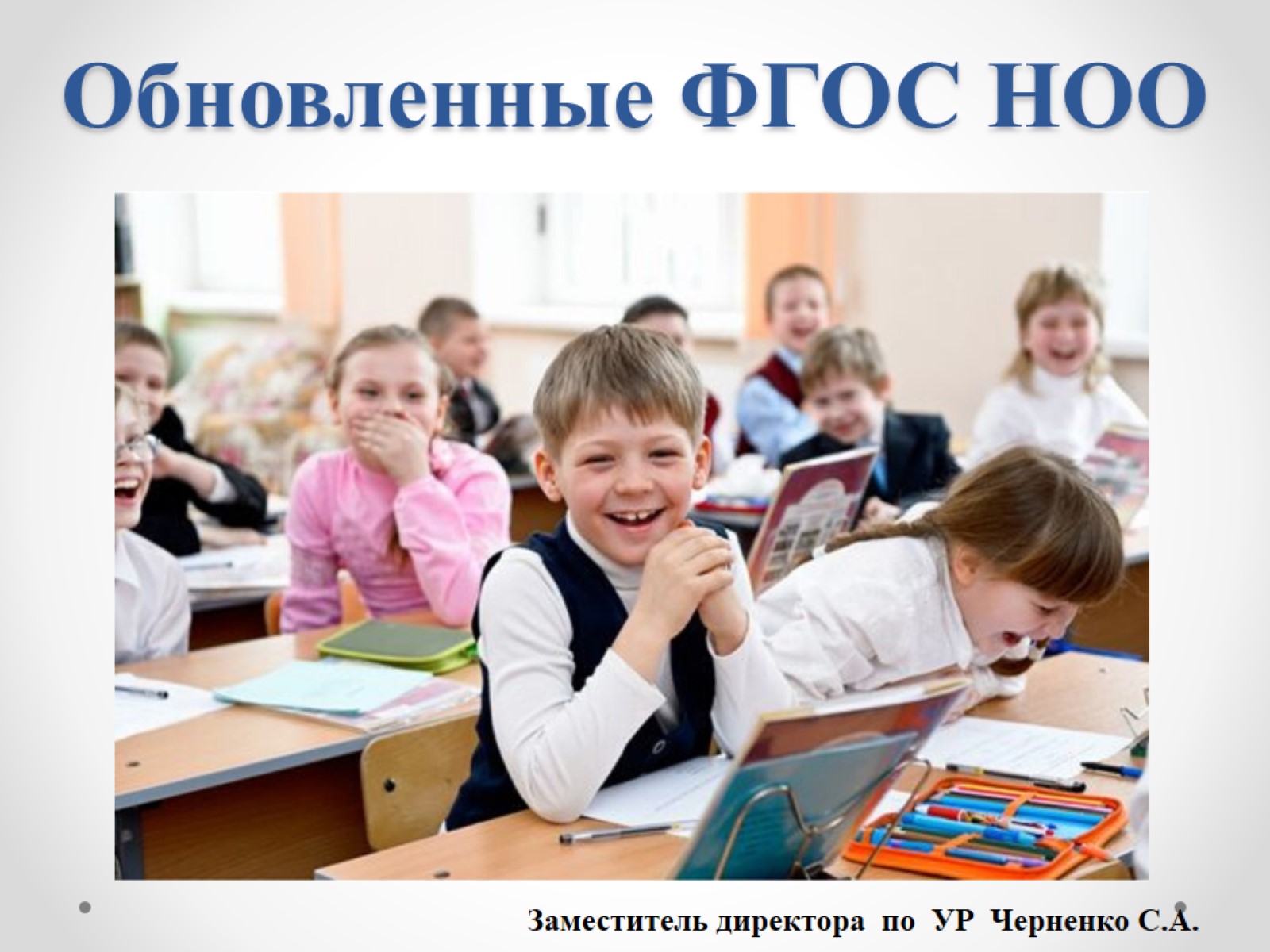 Обновленные ФГОС НОО
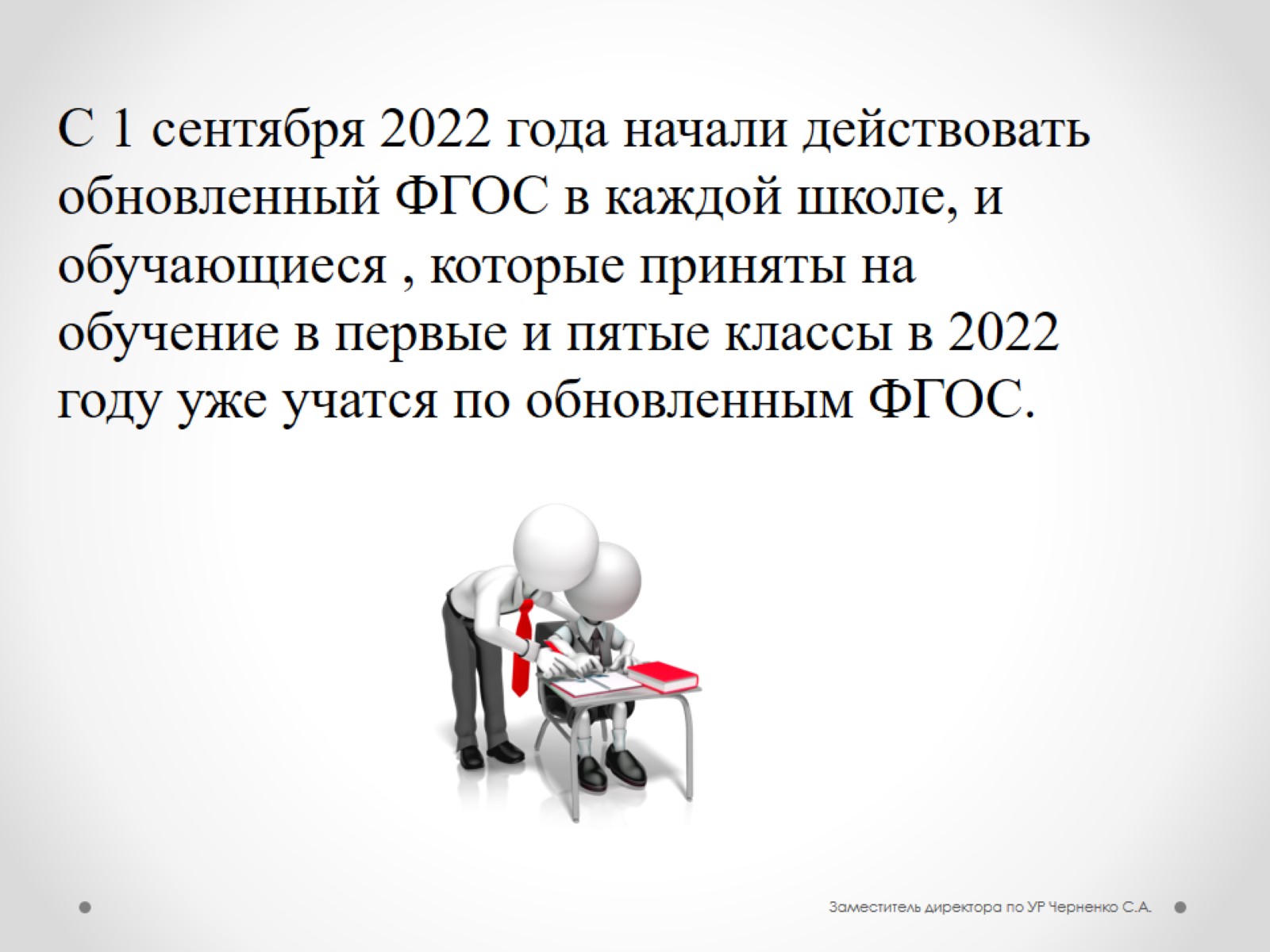 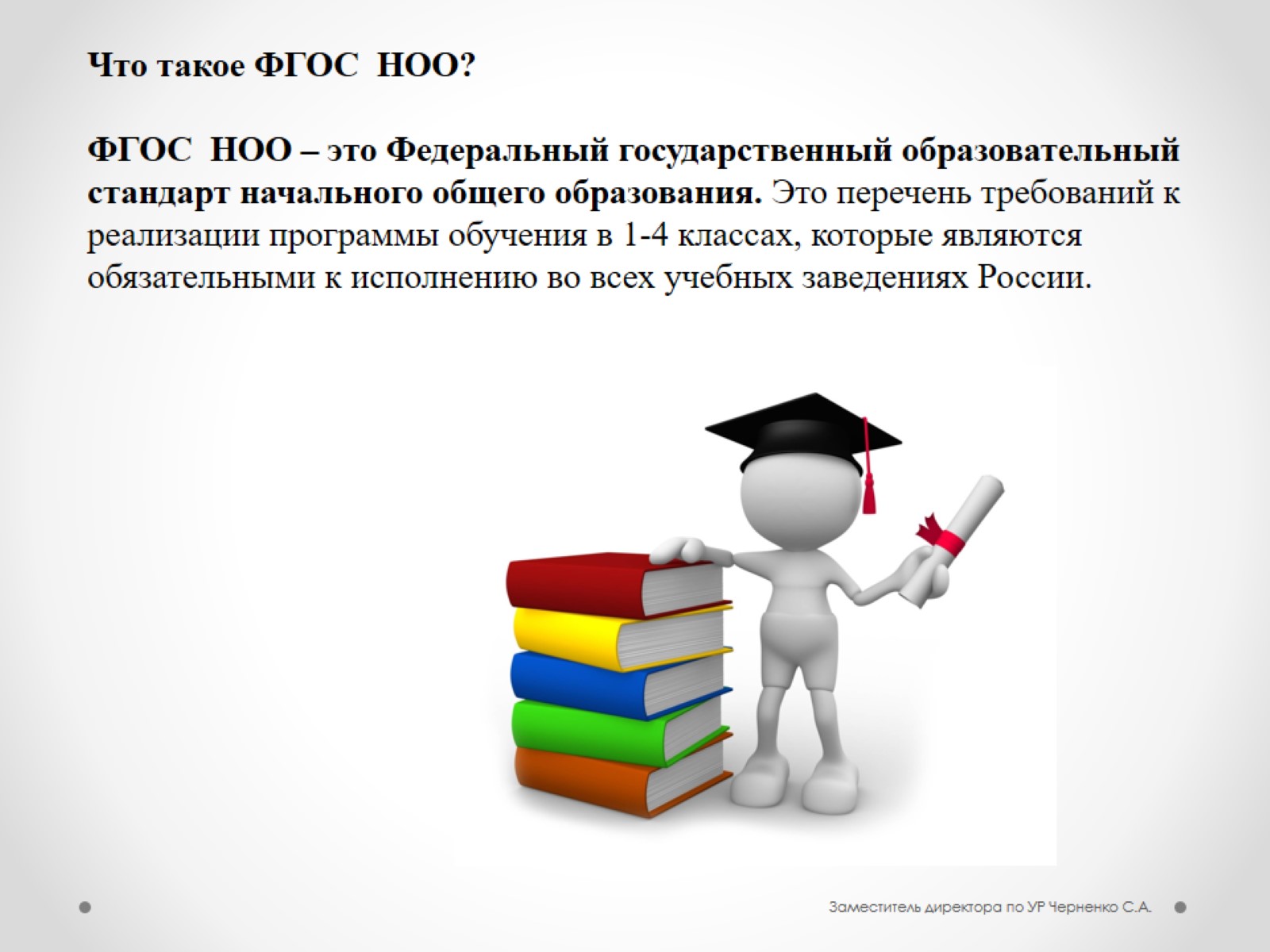 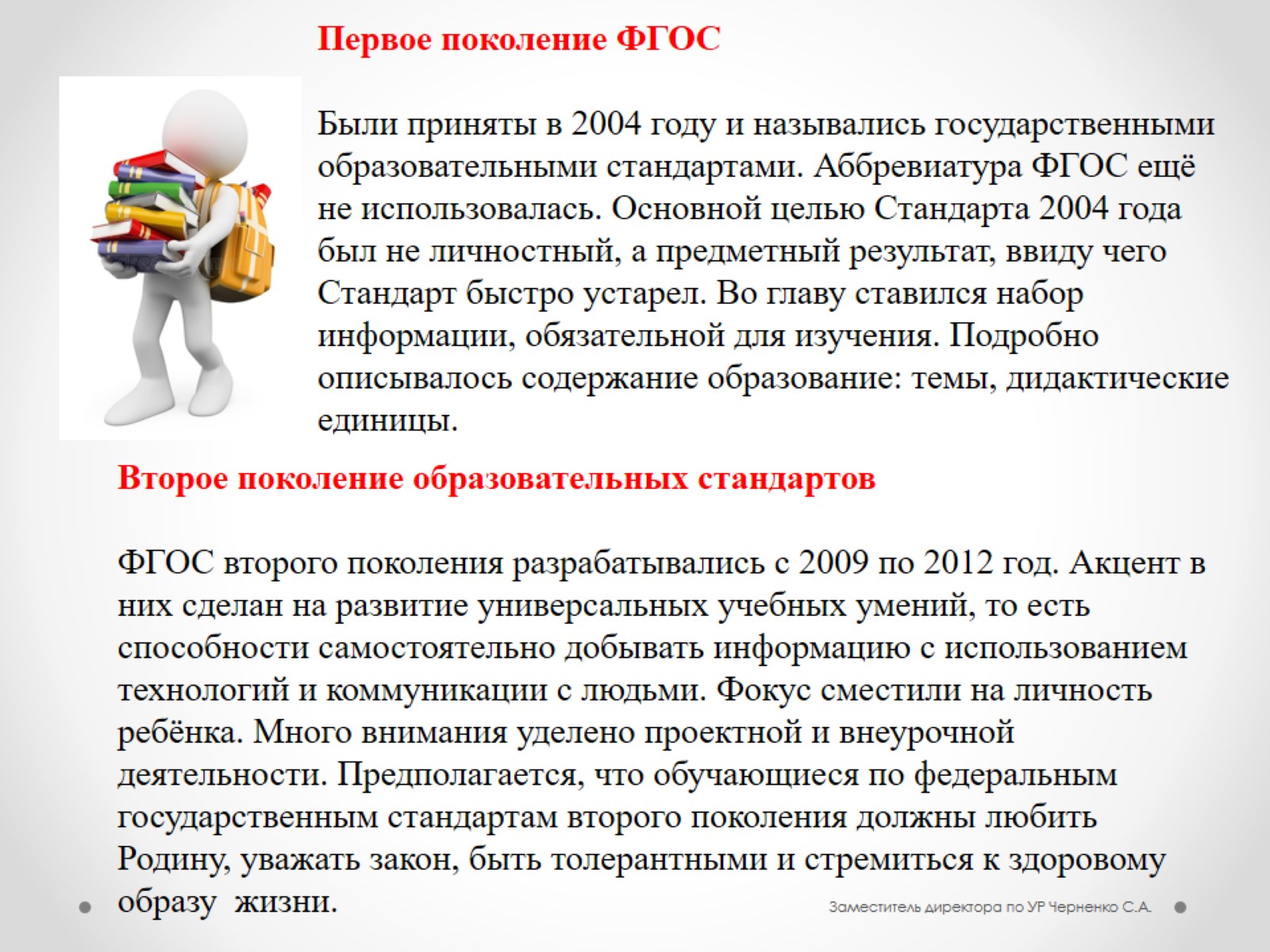 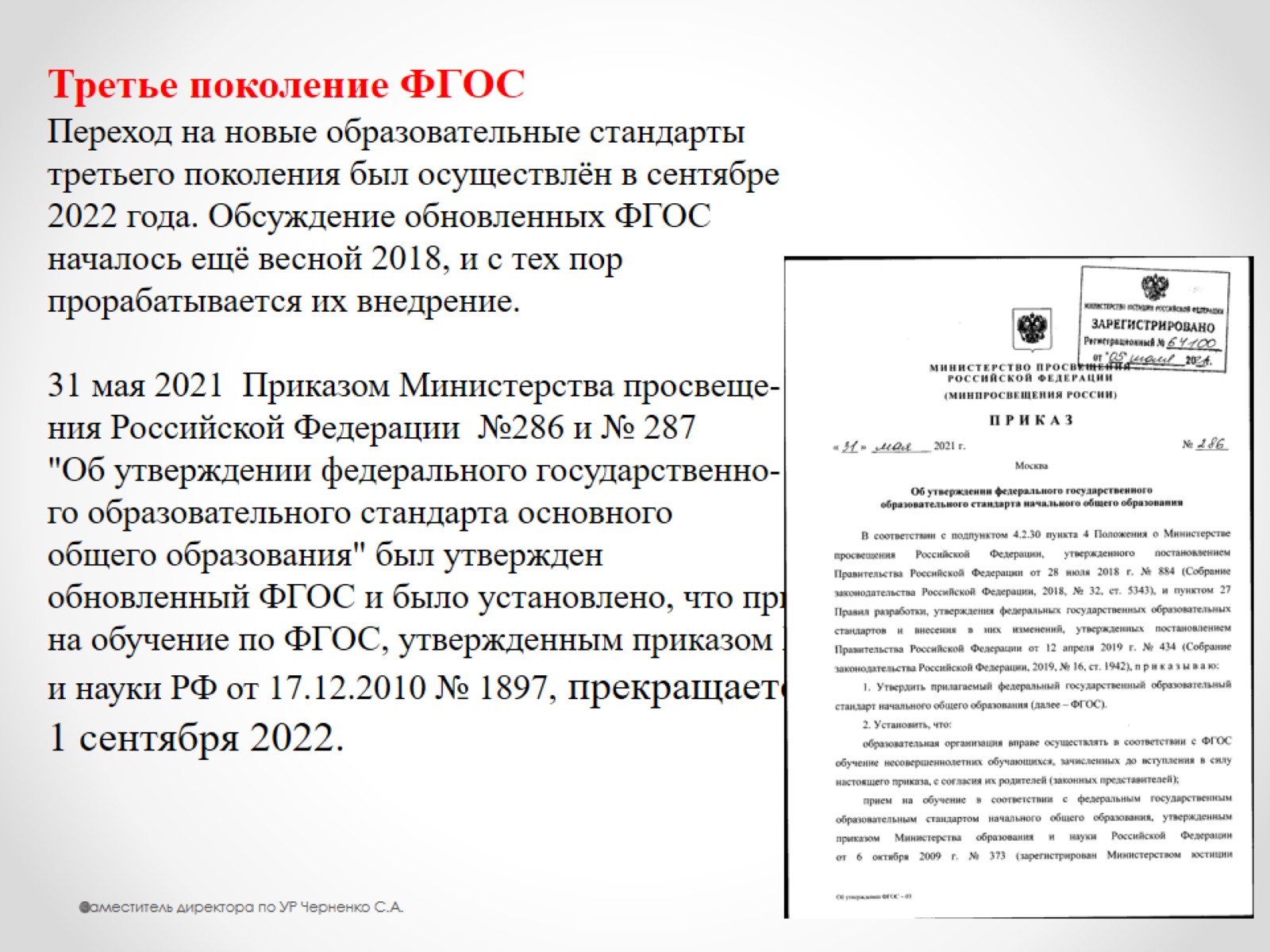 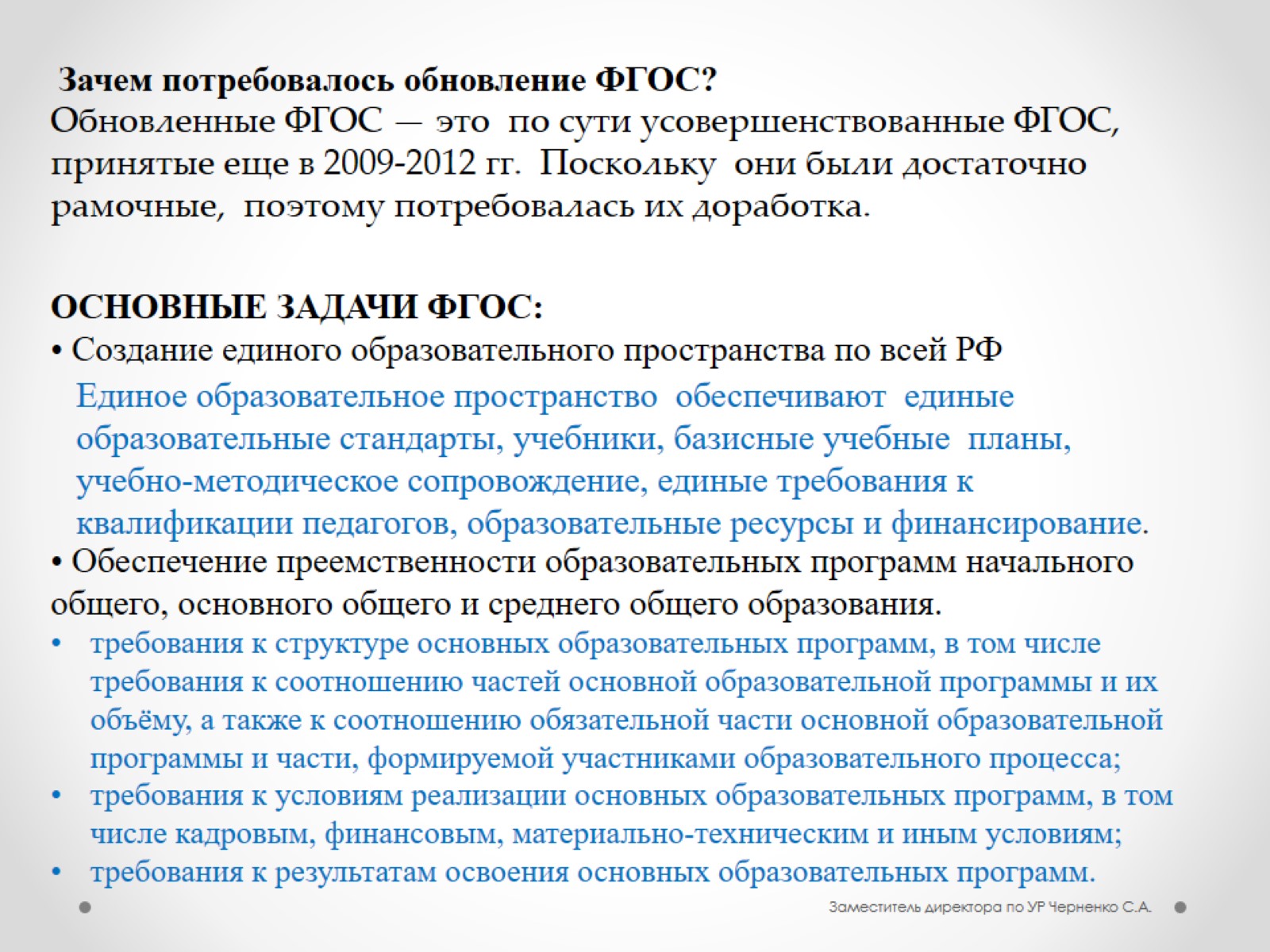 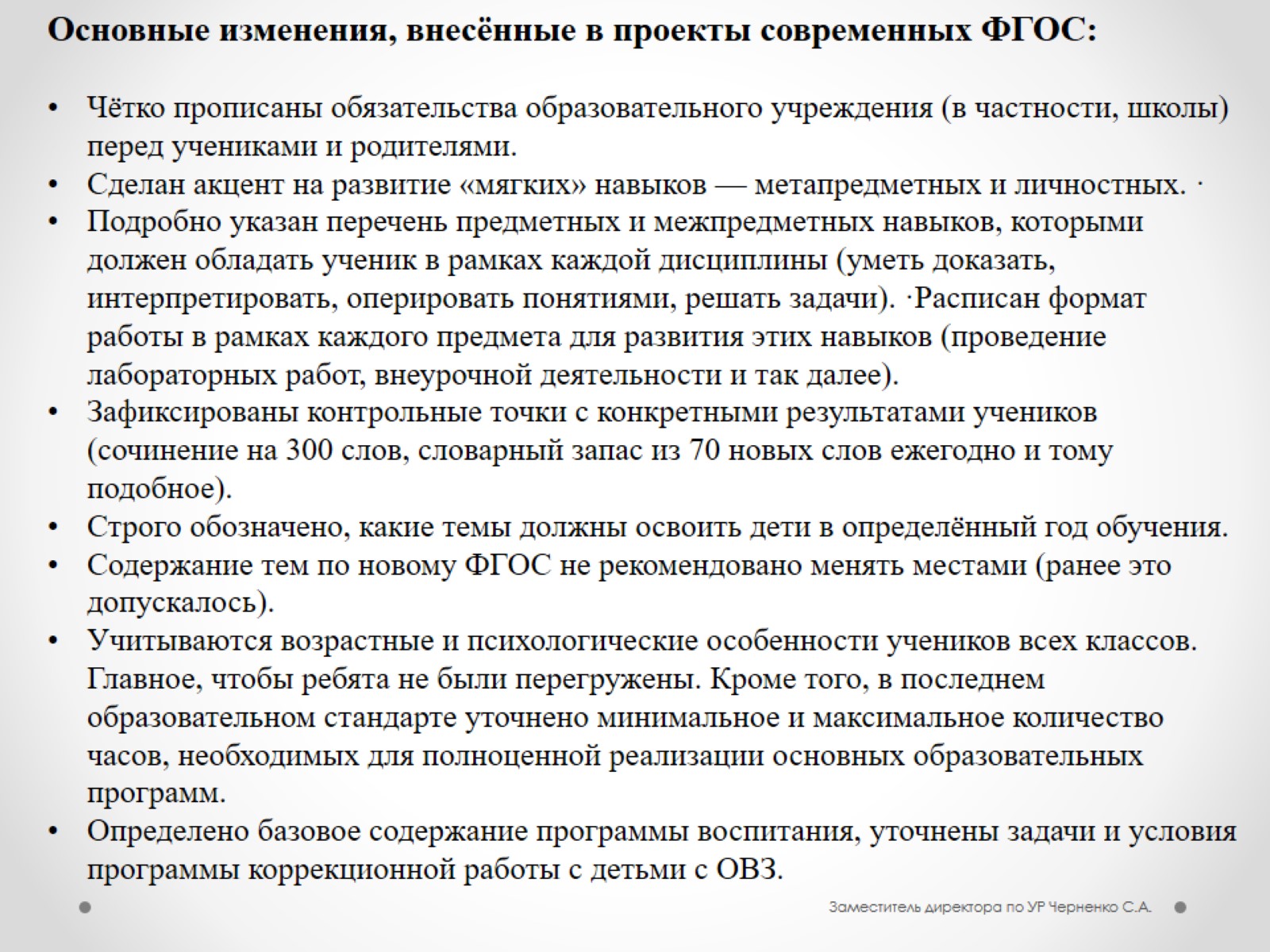 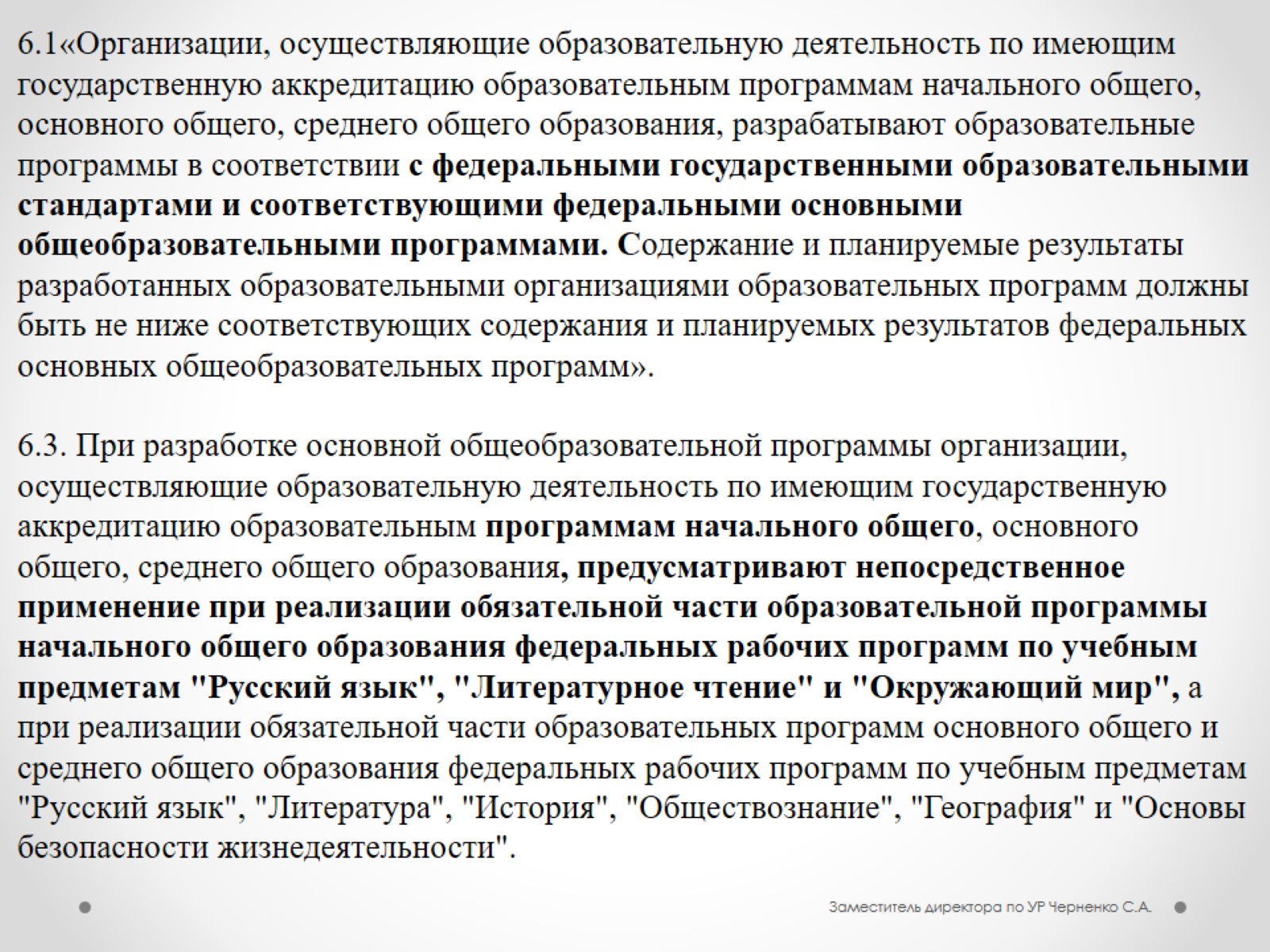 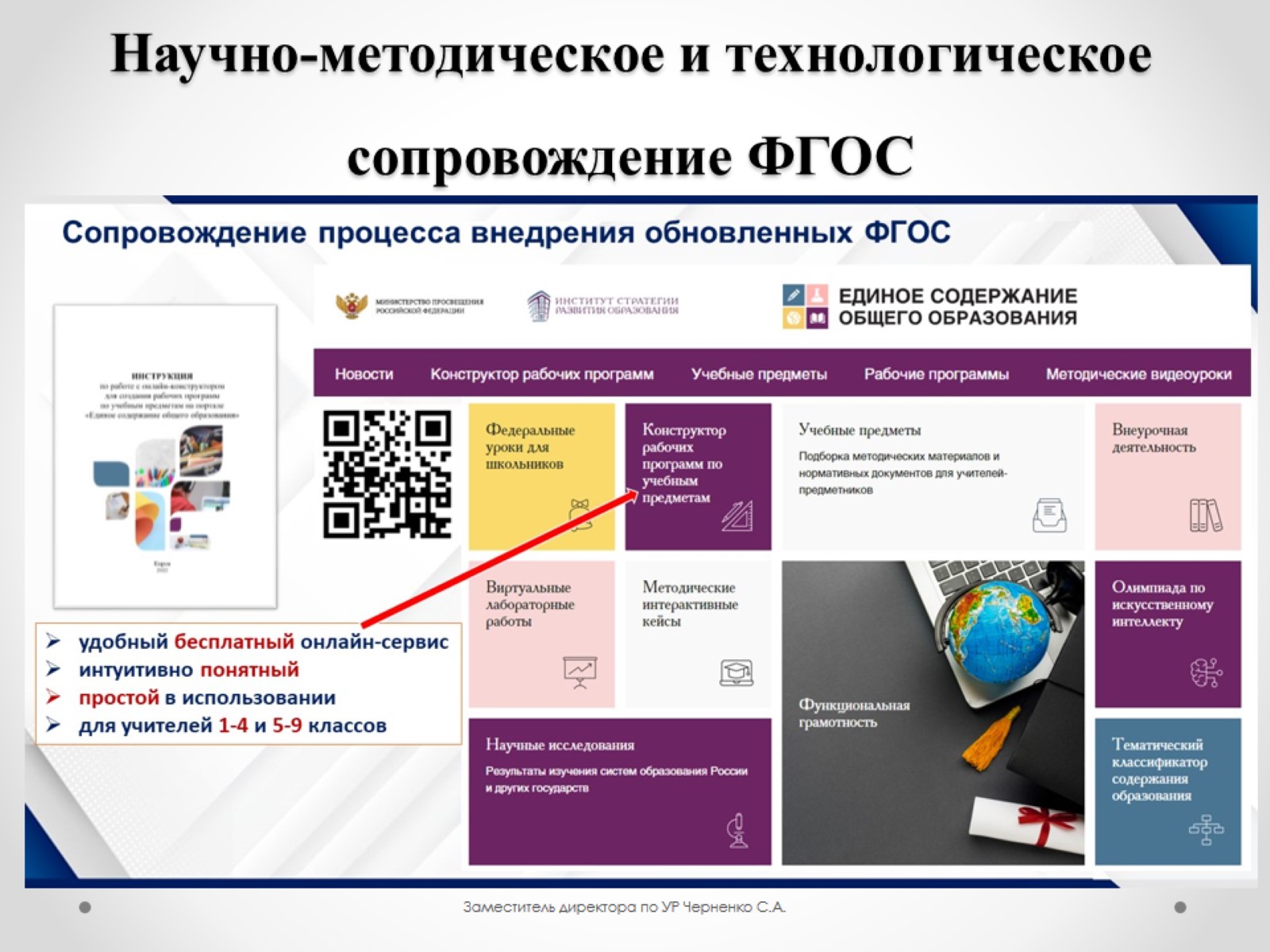 Научно-методическое и технологическое сопровождение ФГОС
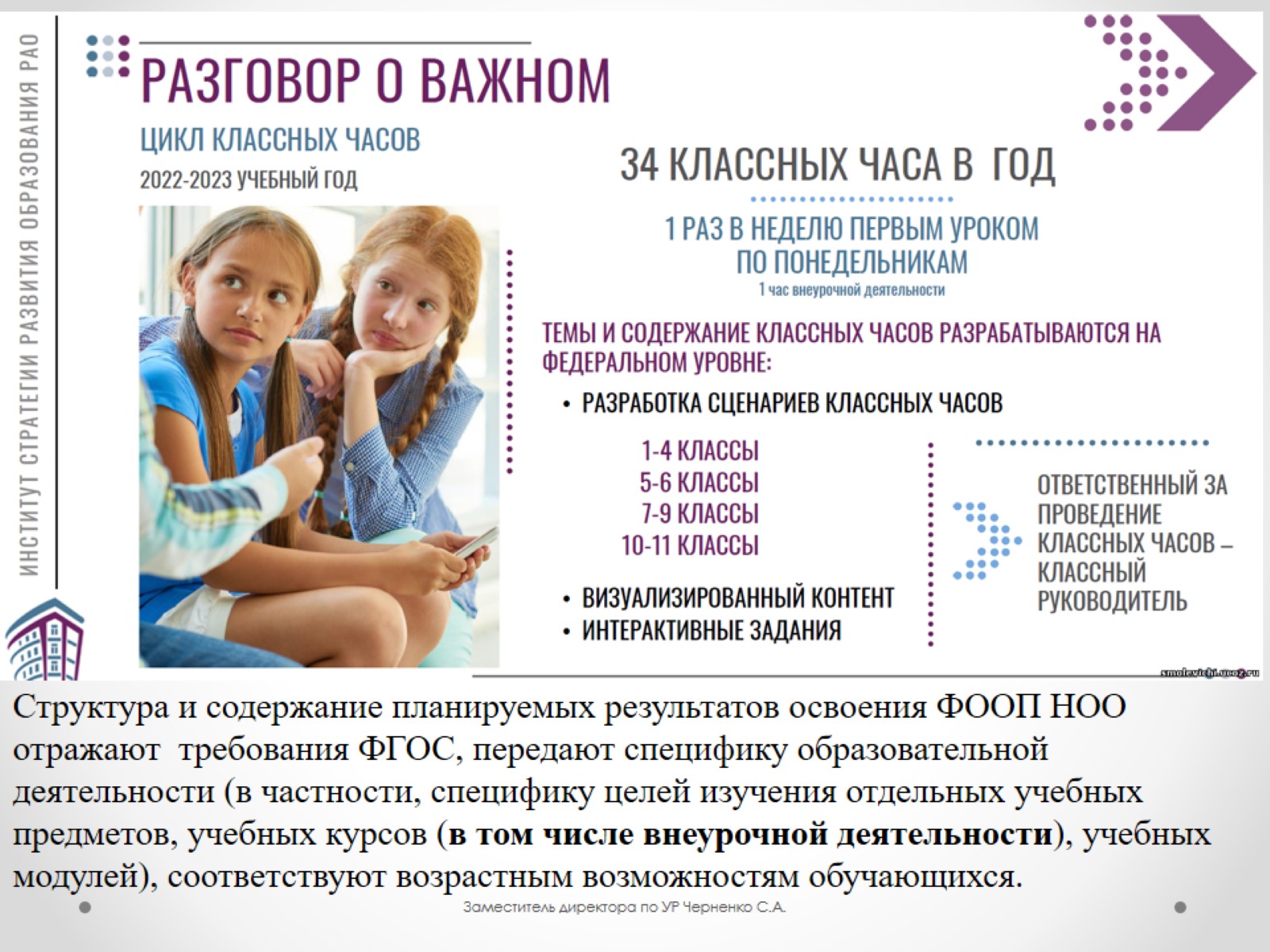 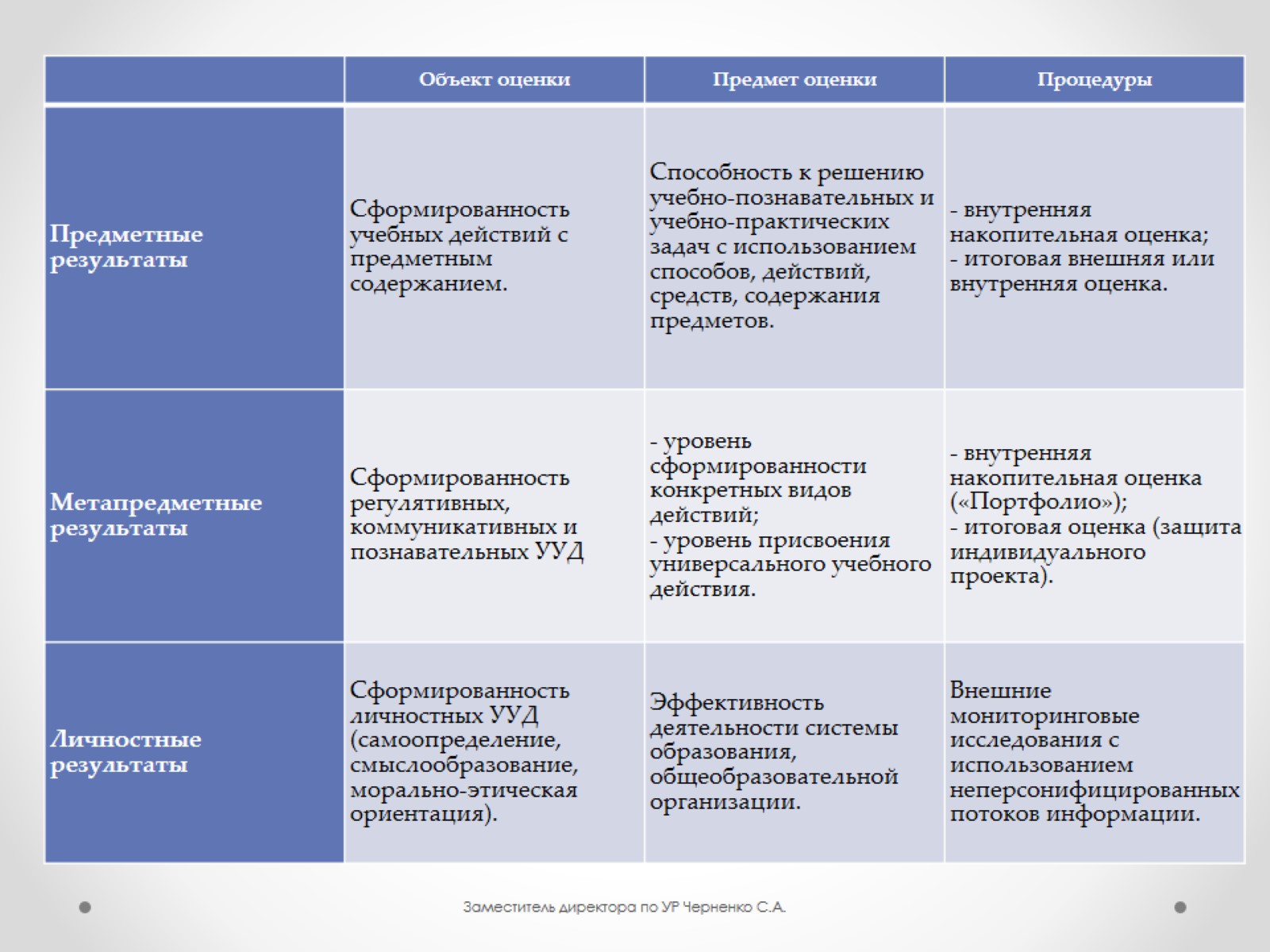 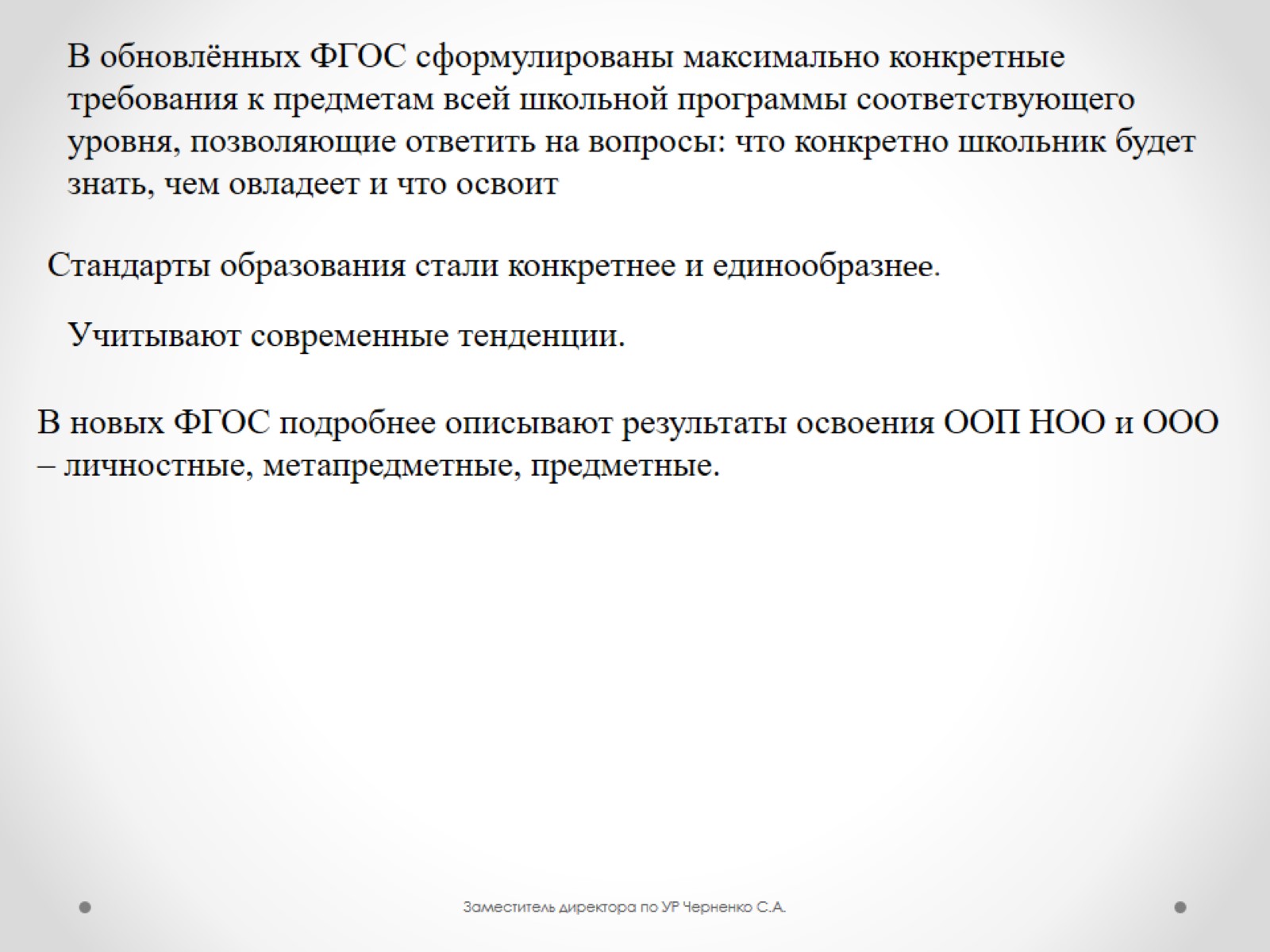 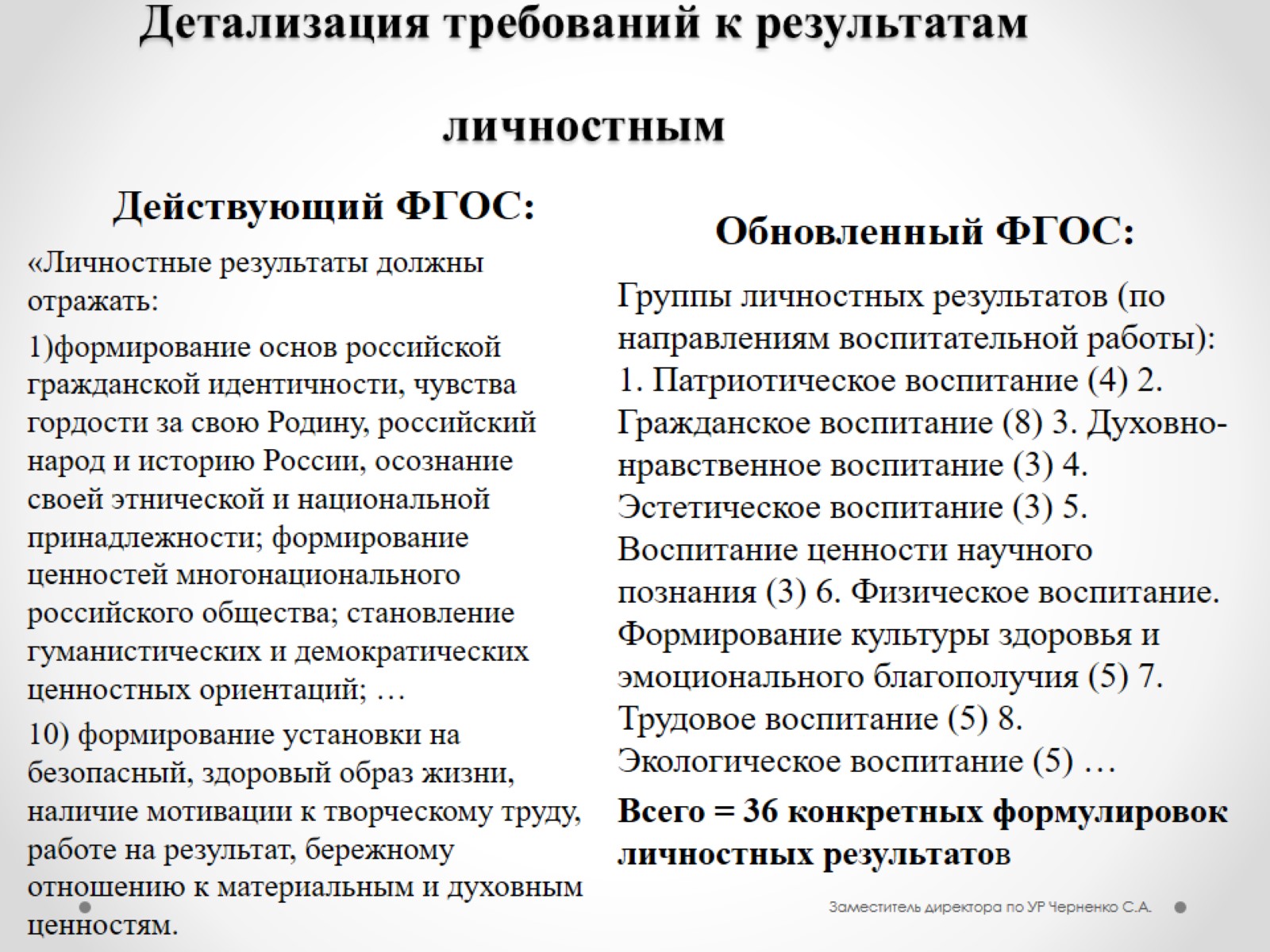 Детализация требований к результатам личностным
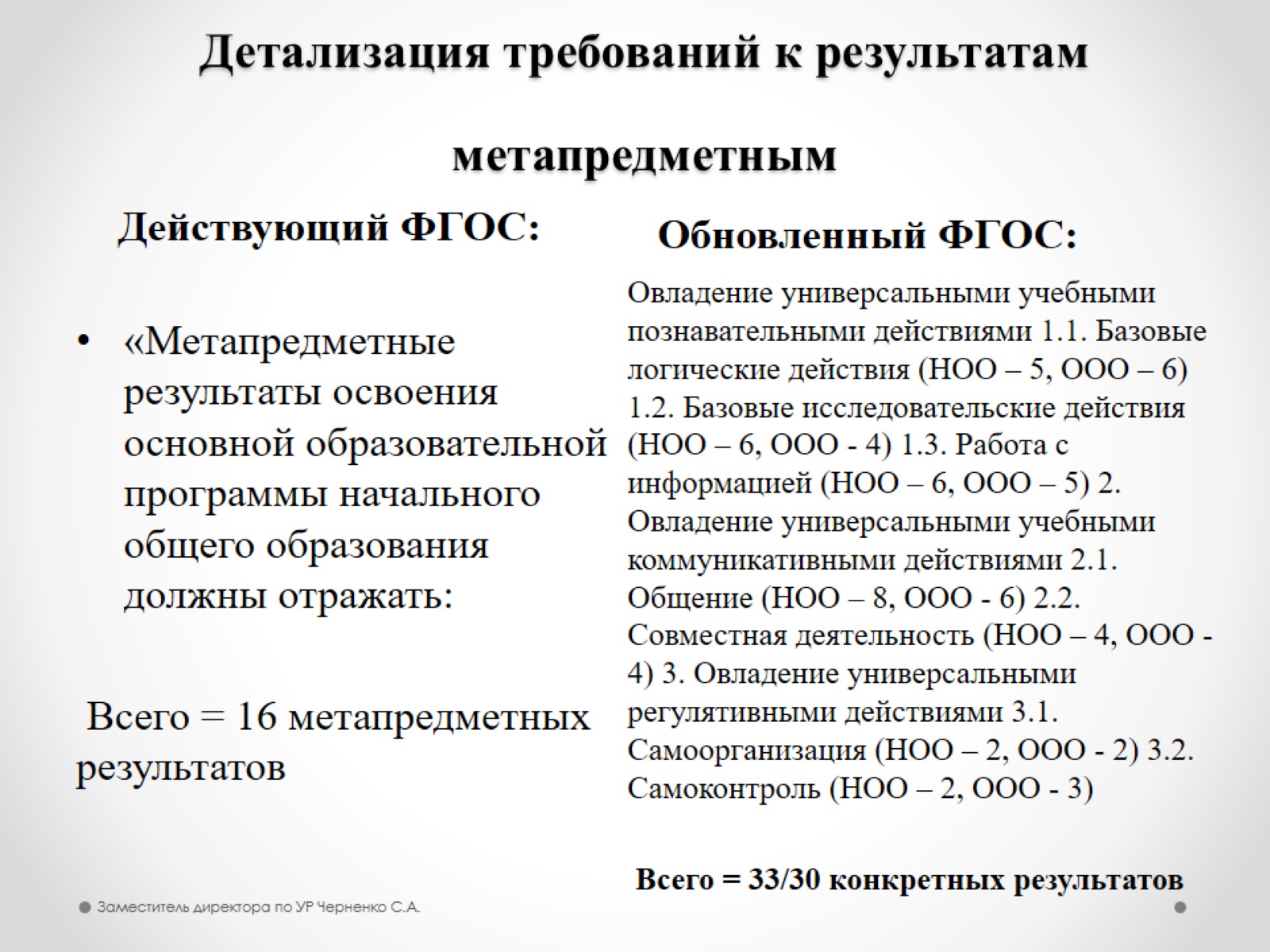 Детализация требований к результатам метапредметным
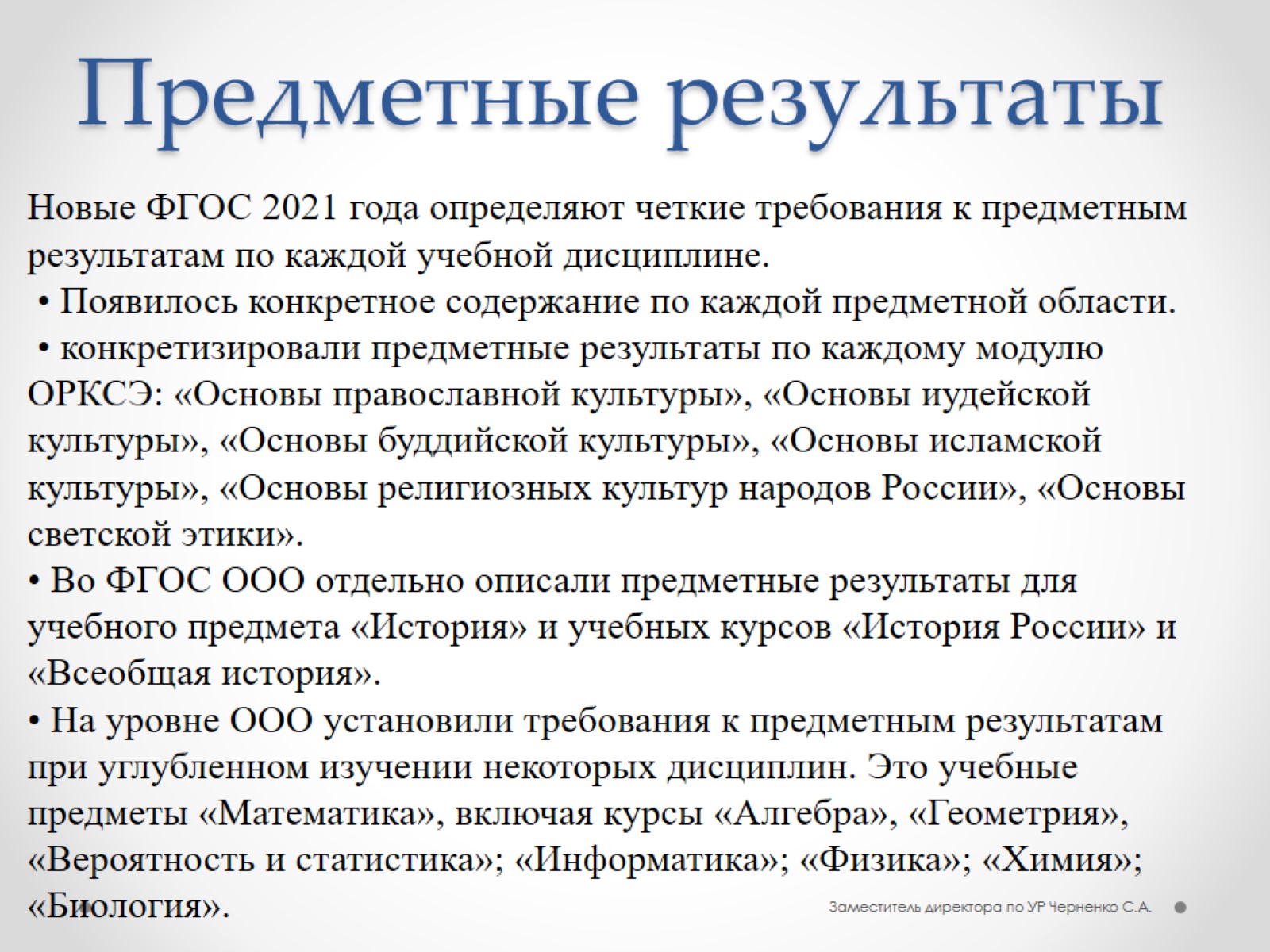 Предметные результаты
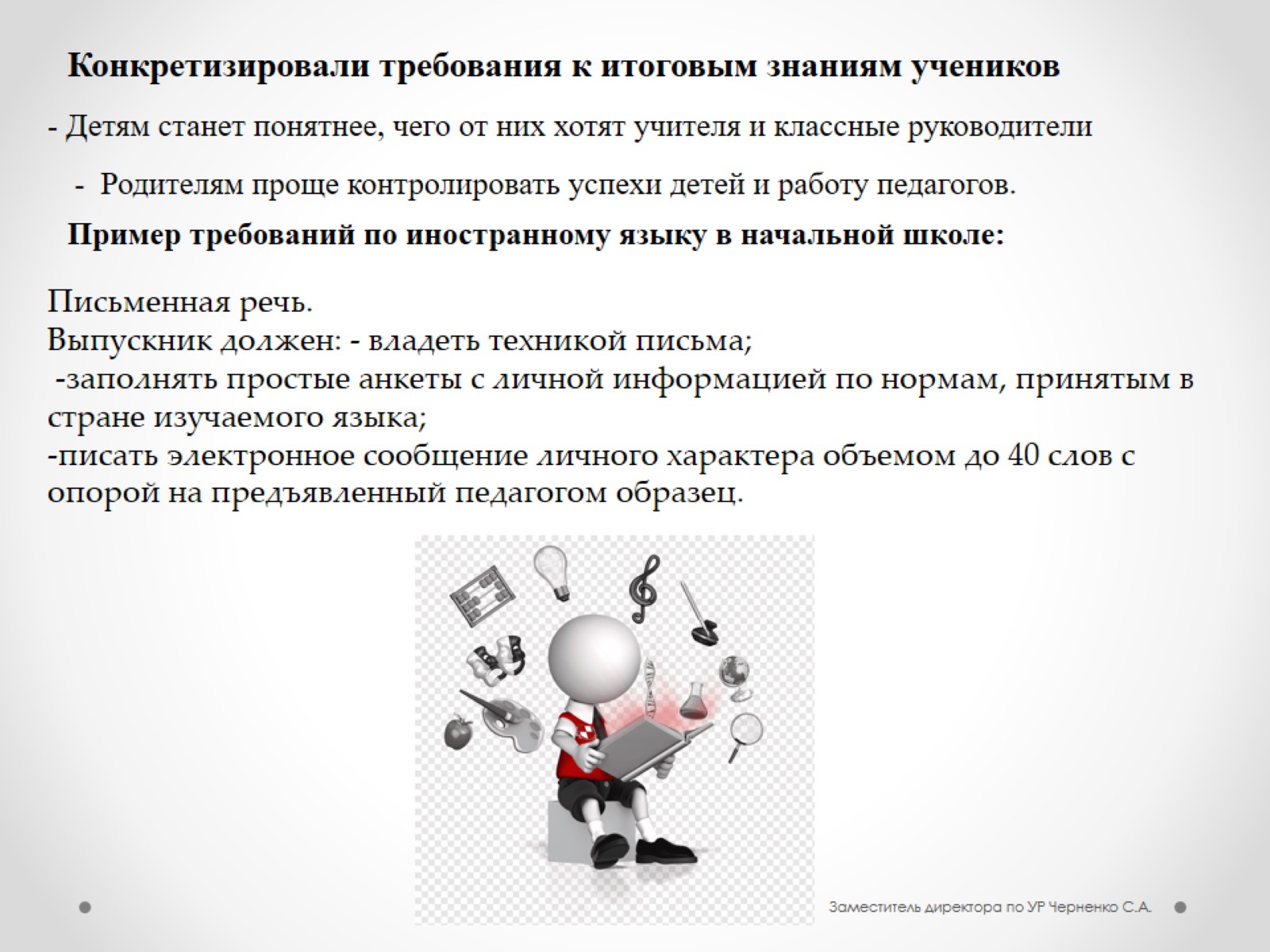 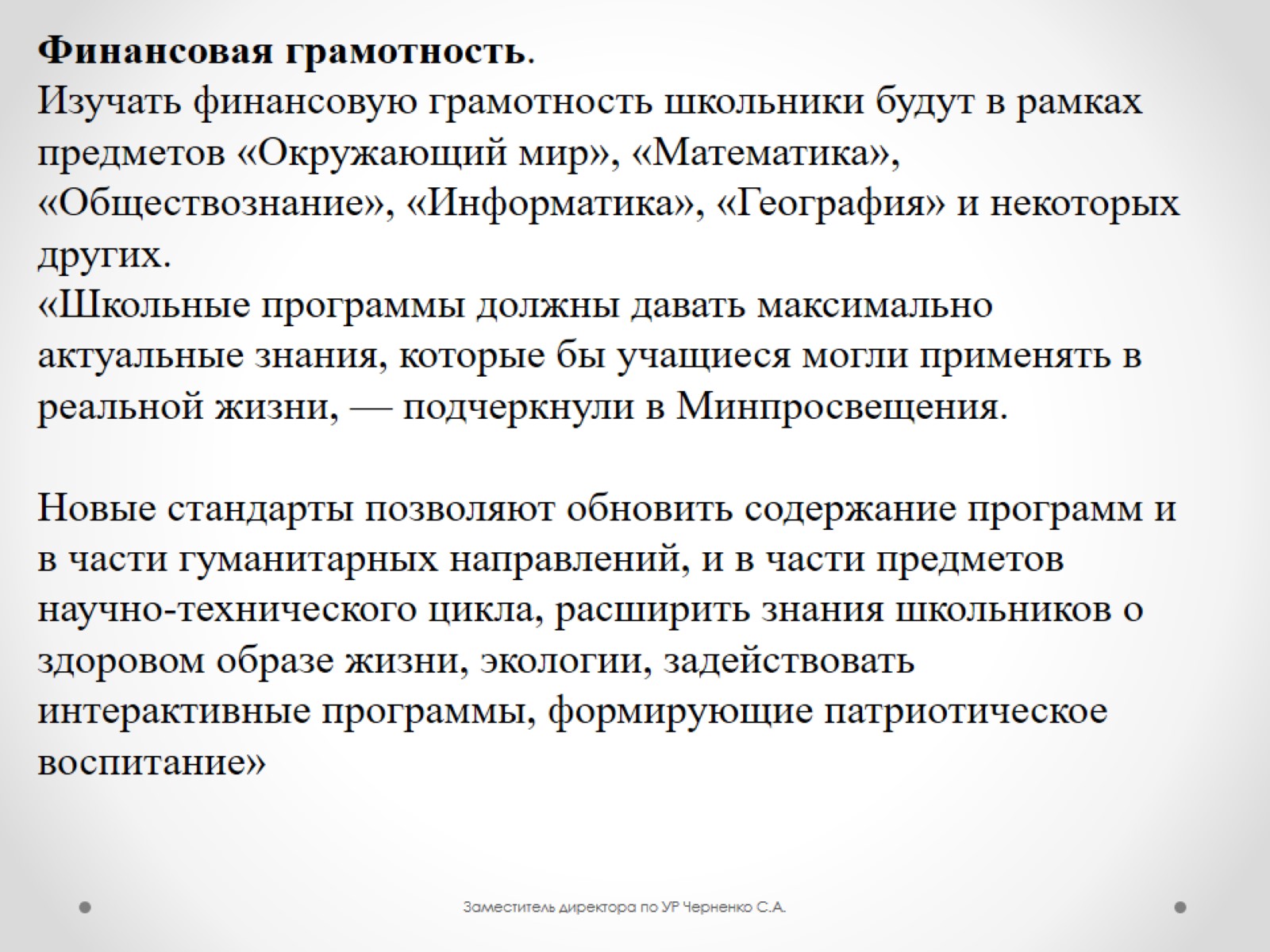 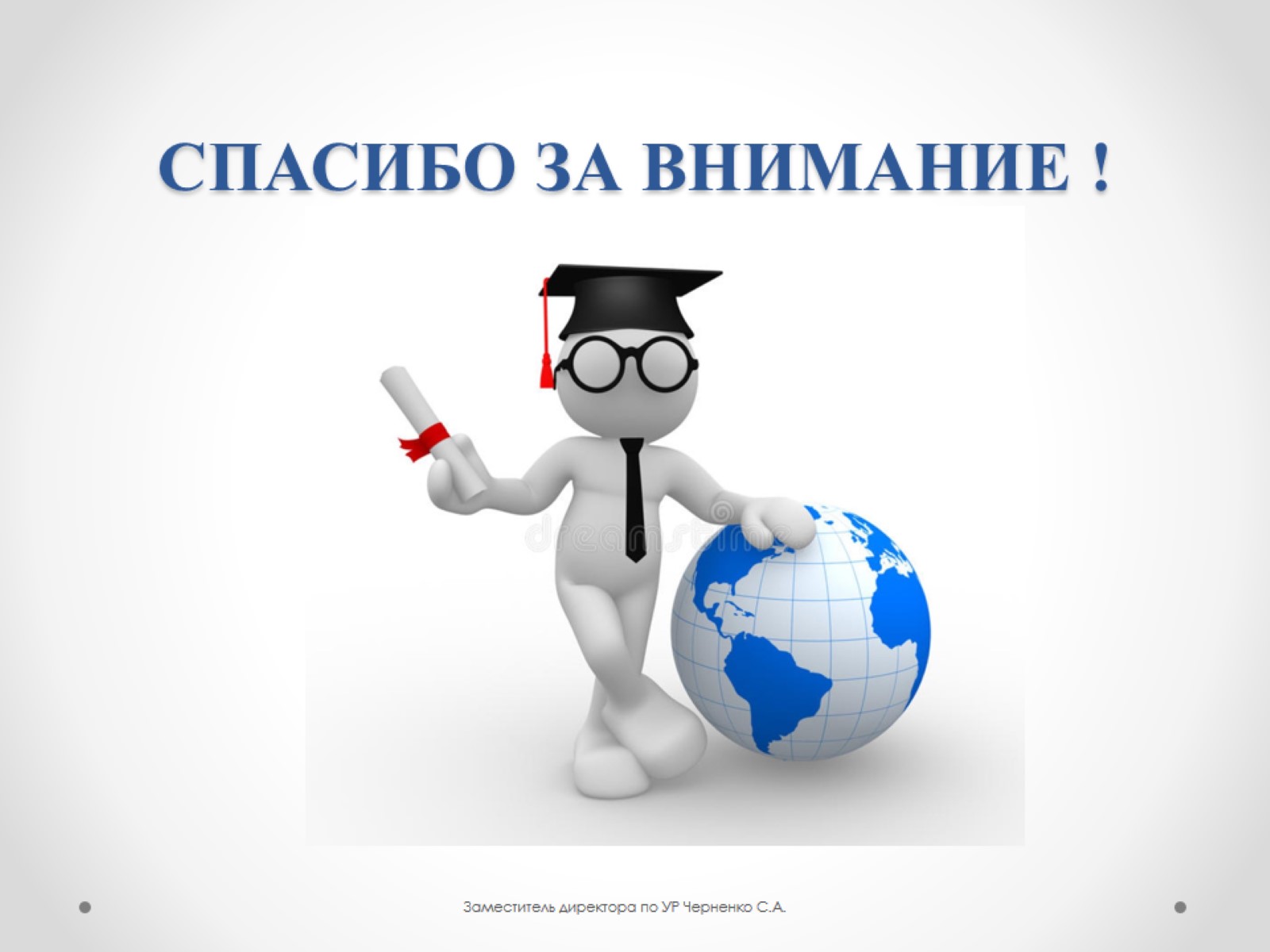 СПАСИБО ЗА ВНИМАНИЕ !